¨ΟΙ ΠΕΡΙΠΕΤΕΙΕΣ ΤΟΥ ΟΔΥΣΣΕΑ¨
ΟΔΥΣΣΕΙΑ
Η ΕΠΙΣΤΡΟΦΗ ΣΤΗΝ ΠΑΤΡΙΔΑ
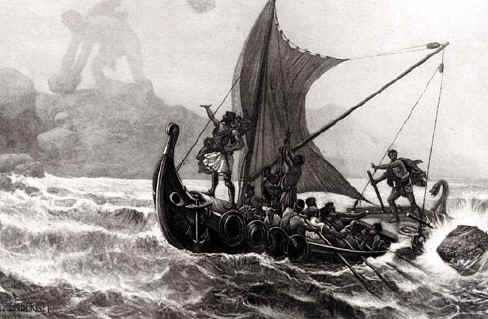 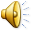 28/3/2020
Οι περιπέτειες του Οδυσσέα
2
Εχθρικοί κάτοικοι, άγρια μάχη, σκοτώθηκαν αρκετοί σύντροφοι του Οδυσσέα
Αφρική, μαγεμένα φρούτα που σε κάνουν να θέλεις να μείνεις για πάντα εκεί.
Πολύφημος, γίγαντας με ένα μάτι, γιος του Ποσειδώνα, τον τύφλωσε ο Οδυσσέας και οι σύντροφοί του.
28/3/2020
Οι περιπέτειες του Οδυσσέα
3
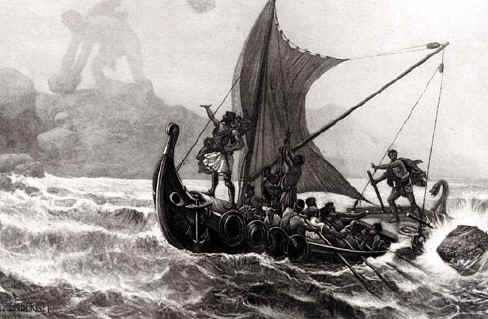 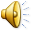 28/3/2020
Οι περιπέτειες του Οδυσσέα
4
Νησί με χάλκινα τείχη που ταξίδευε στη θάλασσα, φιλοξενία από τον Αίολο, ασκί με δυνατούς  ανέμους που άνοιξαν οι σύντροφοι του Οδυσσέα και έσπρωξαν το καράβι στη χώρα των …….
Άγριοι και ψηλοί γίγαντες , βύθισαν 11 καράβια και έφαγαν όλους τους  ανθρώπους που ήταν μέσα. Γλύτωσε μόνο το καράβι του Οδυσσέα με τους συντρόφους του
Μάγισσα Κίρκη, έδωσε μαγικό ποτό στους συντρόφους του Οδυσσέα και τους μεταμόρφωσε σε γουρούνια. Έμειναν αρκετό καιρό μαζί της και εκείνη συμβούλεψε τον Οδυσσέα να κατέβει στον Άδη για να ρωτήσει  τον Τειρεσία , πώς θα γυρίσει στην Ιθάκη.
28/3/2020
Οι περιπέτειες του Οδυσσέα
5
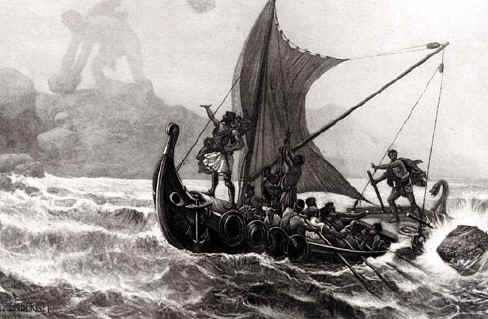 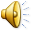 28/3/2020
Οι περιπέτειες του Οδυσσέα
6
Ο Οδυσσέας στον Άδη κάνει σπονδές* στους νεκρούς  και ο Τειρεσίας του λέει πως ο Ποσειδώνας  είναι πολύ θυμωμένος  μαζί του αλλά, αν πάνε στο νησί του  Ήλιου και δεν πειράξουν τα βόδια  του, θα  φτάσουν μια μέρα στην Ιθάκη.
Πρόσωπο γυναίκας και σώμα πουλιού, μάγευαν τους ναυτικούς με το τραγούδι τους  και μετά τους έτρωγαν. Οι σύντροφοι του Οδυσσέα έκλεισαν τ' αυτιά τους και έδεσαν τον Οδυσσέα μέχρι που απομακρύνθηκαν από το νησί τους.
Η Χάρυβδη ρουφούσε από τη μια μεριά το νερό μαζί με τα καράβια, πέρασαν μακριά της και την απέφυγαν, αλλά από την άλλη μεριά ήταν κουλουριασμένη η Σκύλλα με τα έξι κεφάλια της και έφαγε έξι συντρόφους. Οι υπόλοιποι πέρασαν στην ανοιχτή θάλασσα και σώθηκαν.
28/3/2020
Οι περιπέτειες του Οδυσσέα
7
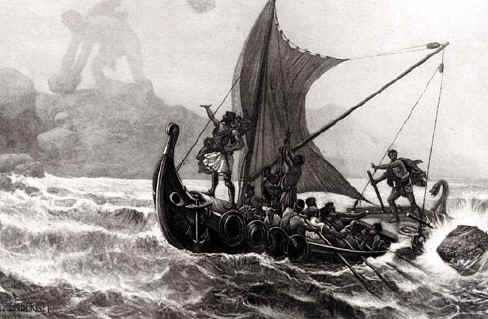 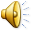 28/3/2020
Οι περιπέτειες του Οδυσσέα
8
Μαθαίνω ακόμα...
28/3/2020
Οι περιπέτειες του Οδυσσέα
9
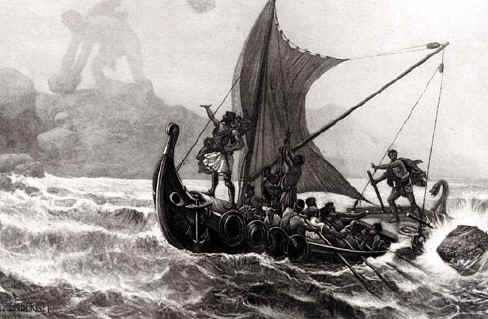 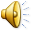 28/3/2020
Οι περιπέτειες του Οδυσσέα
10
Έβοσκαν τα βόδια του Θεού, έμειναν εκεί για μέρες και όταν τους τελείωσαν τα τρόφιμα έφαγαν μερικά απ’ αυτά. Ο Οδυσσέας τρόμαξε και έφυγαν αλλά ο Δίας έστειλε φουρτούνα και βύθισε το πλοίο. Όλοι πνίγηκαν εκτός του Οδυσσέα.
Έφτασε στο νησί της Καλυψώς, όπου έμεινε εφτά χρόνια γιατί η Καλυψώ δεν τον άφηνε να φύγει. Η Αθηνά ζήτησε τη βοήθεια του Δία κι εκείνος έστειλε τον Ερμή και διέταξε την Καλυψώ να αφήσει τον Οδυσσέα να φύγει.
Με μια σχεδία ταξιδεύει για την Ιθάκη, αλλά ο Ποσειδώνας σήκωσε κύματα και τον έβγαλαν στο νησί των Φαιάκων. Η Ναυσικά τον οδήγησε στο παλάτι  του πατέρα της, Αλκίνοου, όπου τον περιποιήθηκαν και εκείνος τους αποκάλυψε ποιος ήταν. Την άλλη μέρα οι  Φαίακες τον έβαλαν σε καράβι και τον πήγαν στην Ιθάκη όπου τον άφησαν στην παραλία να κοιμάται.
28/3/2020
Οι περιπέτειες του Οδυσσέα
11
Ο Οδυσσέας στην Ιθάκη
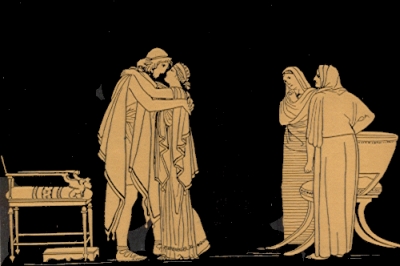 28/3/2020
Οι περιπέτειες του Οδυσσέα
12
28/3/2020
Οι περιπέτειες του Οδυσσέα
13
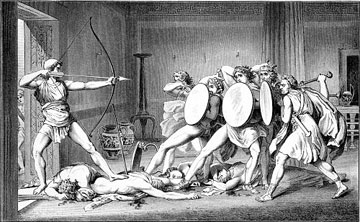 28/3/2020
Οι περιπέτειες του Οδυσσέα
14
Η Πηνελόπη έφερε το τόξο και τα βέλη του Οδυσσέα και 12 τσεκούρια με μια τρύπα στην κορυφή και προκάλεσε τους μνηστήρες να προσπαθήσουν να περάσουν ένα βέλος μέσα από την τρύπα του τσεκουριού. Κανένας όμως δεν μπόρεσε να τεντώσει τη χορδή από το τόξο.
Τότε ο Οδυσσέας πήρε την κανονική του μορφή και έριξε ένα βέλος που πέρασε από όλες τις τρύπες των τσεκουριών. Στη συνέχεια σκότωσε όλους τους μνηστήρες με τη βοήθεια και του Τηλέμαχου.
Ο Οδυσσέας φανερώθηκε στην Πηνελόπη και έκλαψαν μαζί αγκαλιασμένοι. Το ίδιο έκανε και με τον πατέρα του, το γέρο Λαέρτη όταν τον συνάντησε άλλη μέρα. Οι συγγενείς των μνηστήρων πήγαν να βρουν τον Οδυσσέα και να πάρουν εκδίκηση αλλά η Αθηνά  μπήκε ανάμεσά τους, σταμάτησε τη μάχη και τους συμφιλίωσε. Ο Οδυσσέας έζησε πολλά χρόνια στην Ιθάκη.
28/3/2020
Οι περιπέτειες του Οδυσσέα
15